Functional Skills L2 Maths
Session 11
Starter Activity5 in 5
Recap
What did we do last lesson?
Practice Question
What are we doing today?
Graphs
What do we need to know?
How to read, write and plot co-ordinates
How to draw and interpret scatter graphs
How to draw and interpret pie charts
Graph Co-ordinates
Graph Co-ordinates
Co-ordinates are used to identify the position of a point on a graph
Graphs have two axes: 
The X axis is horizontal
The Y axis is vertical
When plotting or reading co-ordinates, the X value is given first, then the Y (x, y)
Exam Question
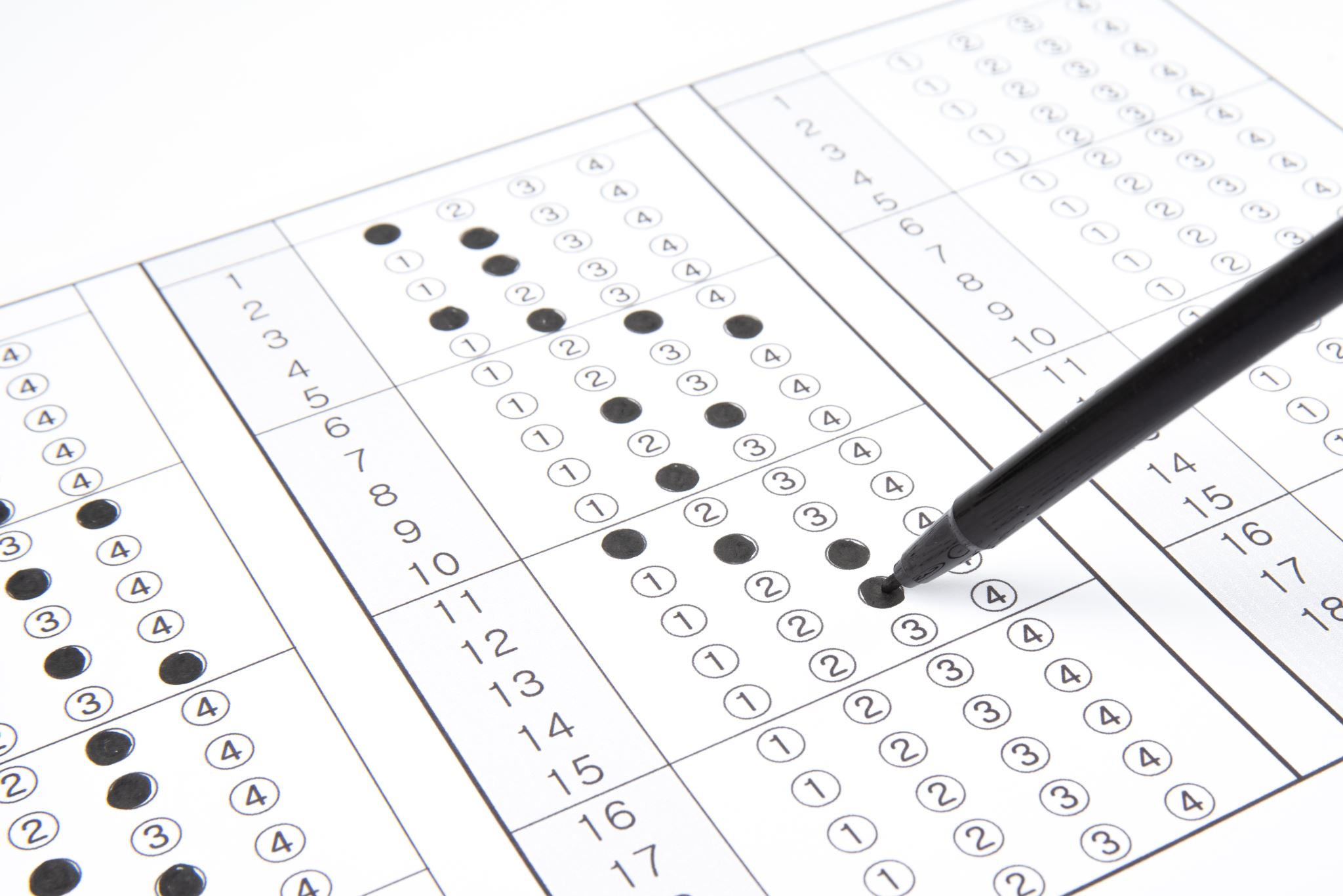 Have a go at the worksheet
Scatter Graphs
Scatter Graphs
Used to compare two variables to see if there is a link or trend
The line of best fit should not go through (0,0)
There should be roughly the same number of points above and below the line.
It should be long enough to pass all data points, but not too long.
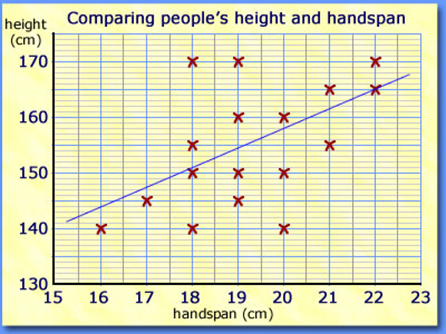 Scatter Graphs
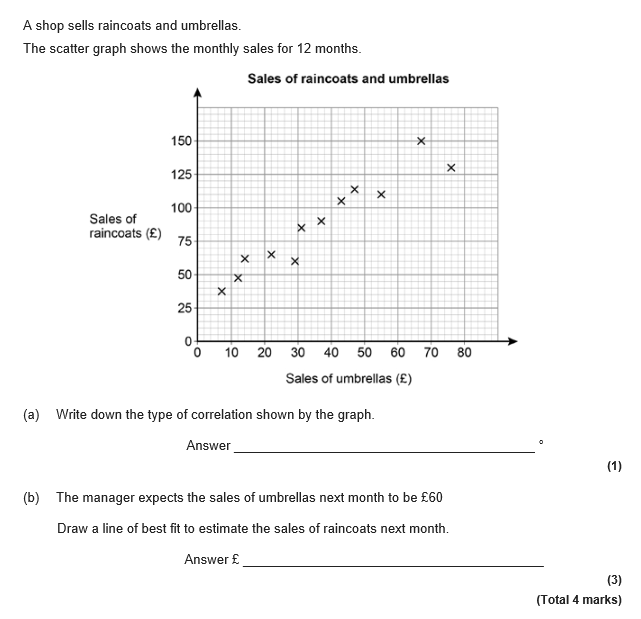 Exam Question
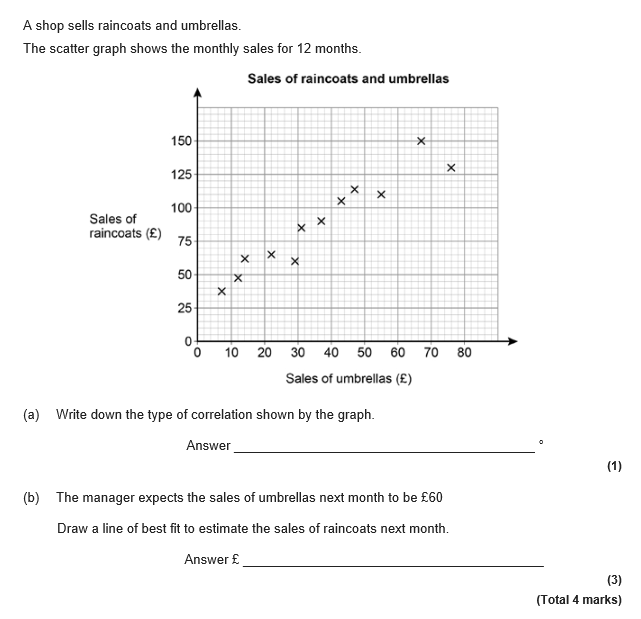 Exam Question
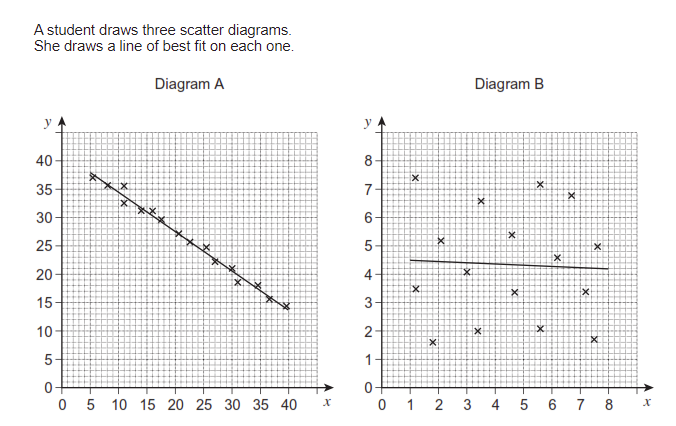 Exam Question
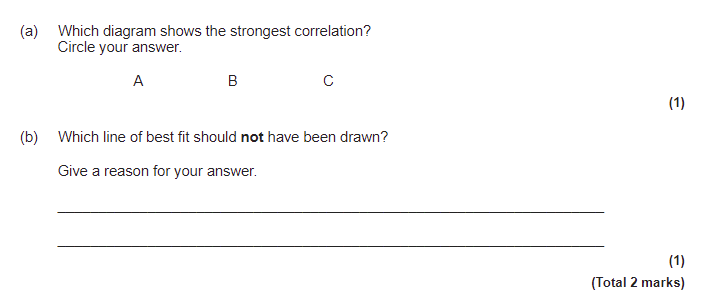 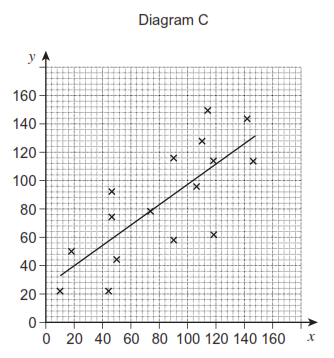 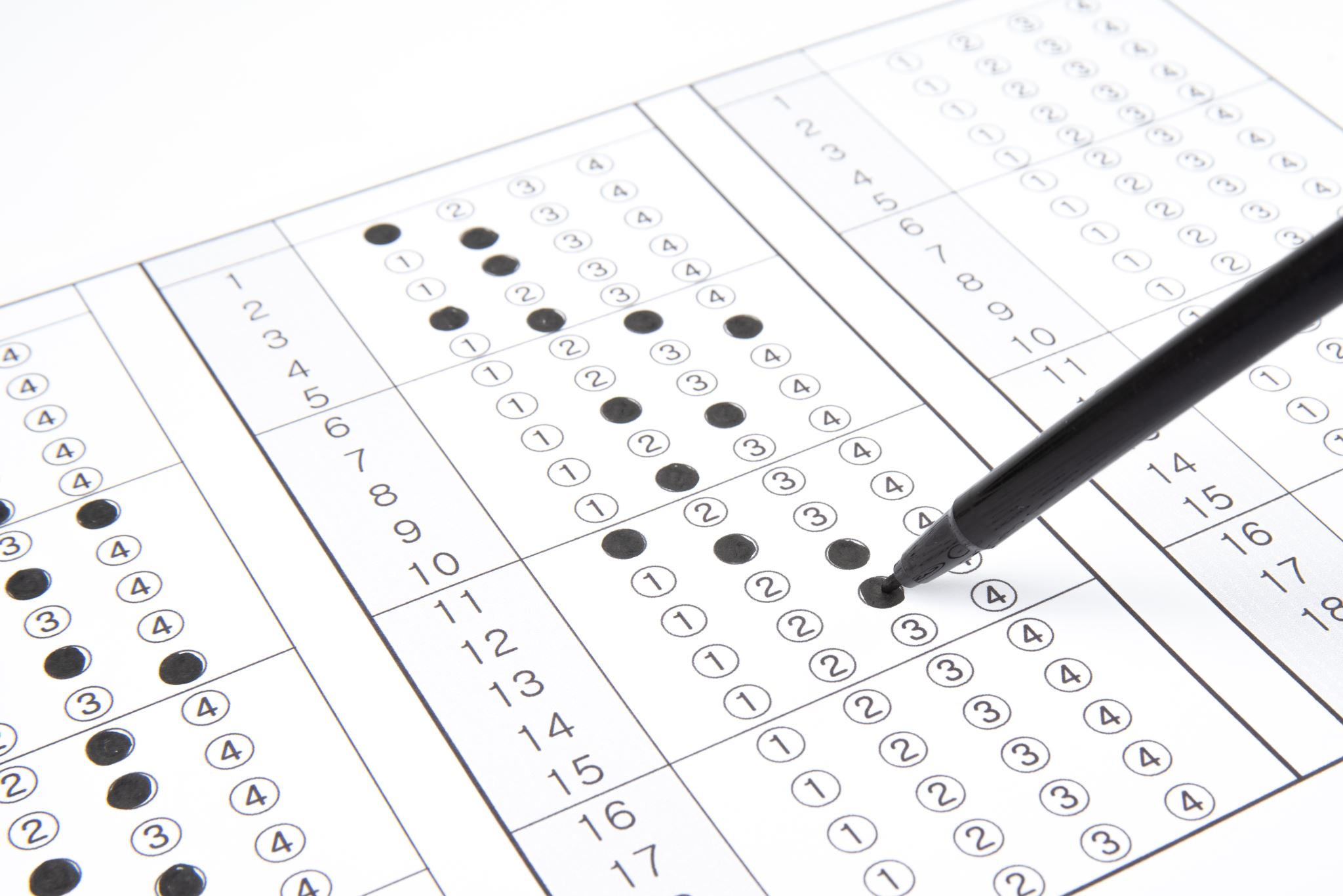 Have a go at the worksheet
Pie Charts
Pie Charts
You may need to draw or complete a pie chart
For this, you will need a ruler, protractor and possibly a pair of compasses (if you have to draw the circle!)
To draw a pie chart you need to know the number of degrees in a circle... 
360°
Pie Charts
“What is your favourite Quality Street?”
My Results
Degrees
X 20
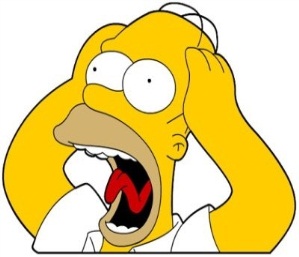 20°
360°
X 20
18
Pie Charts
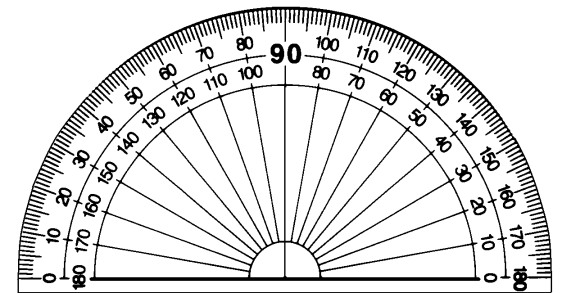 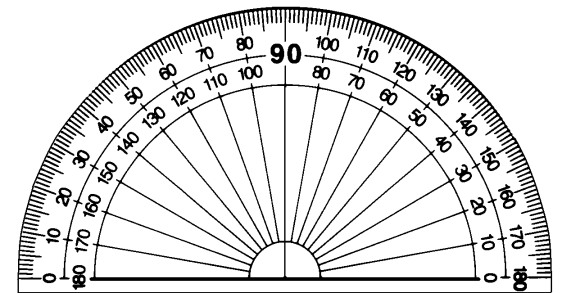 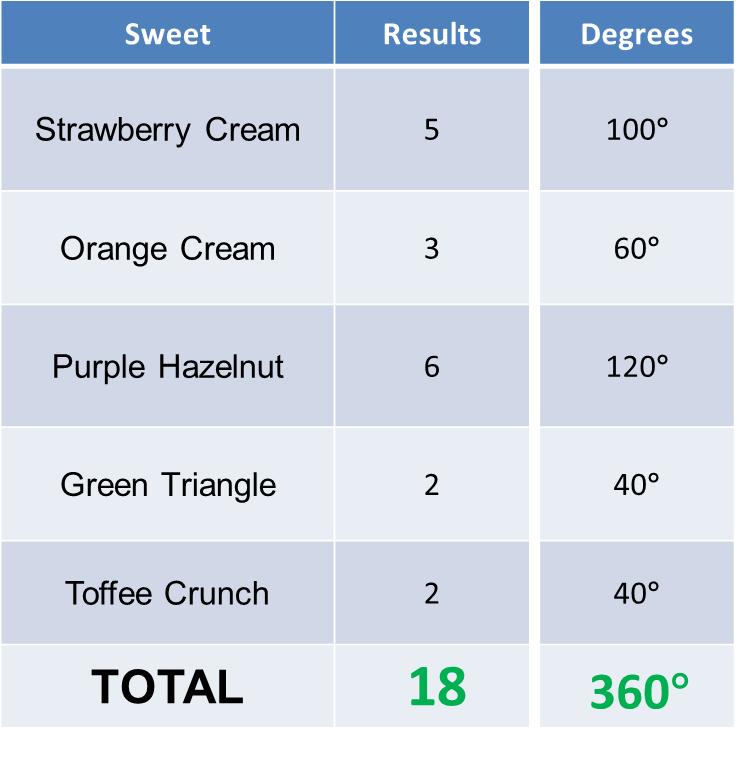 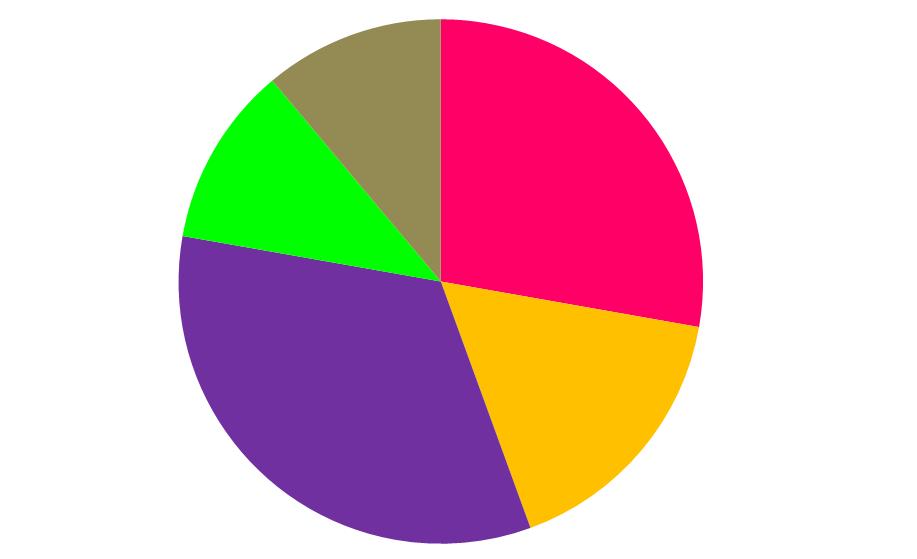 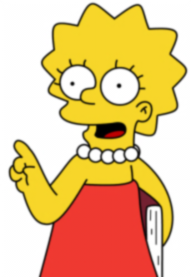 Practice Question
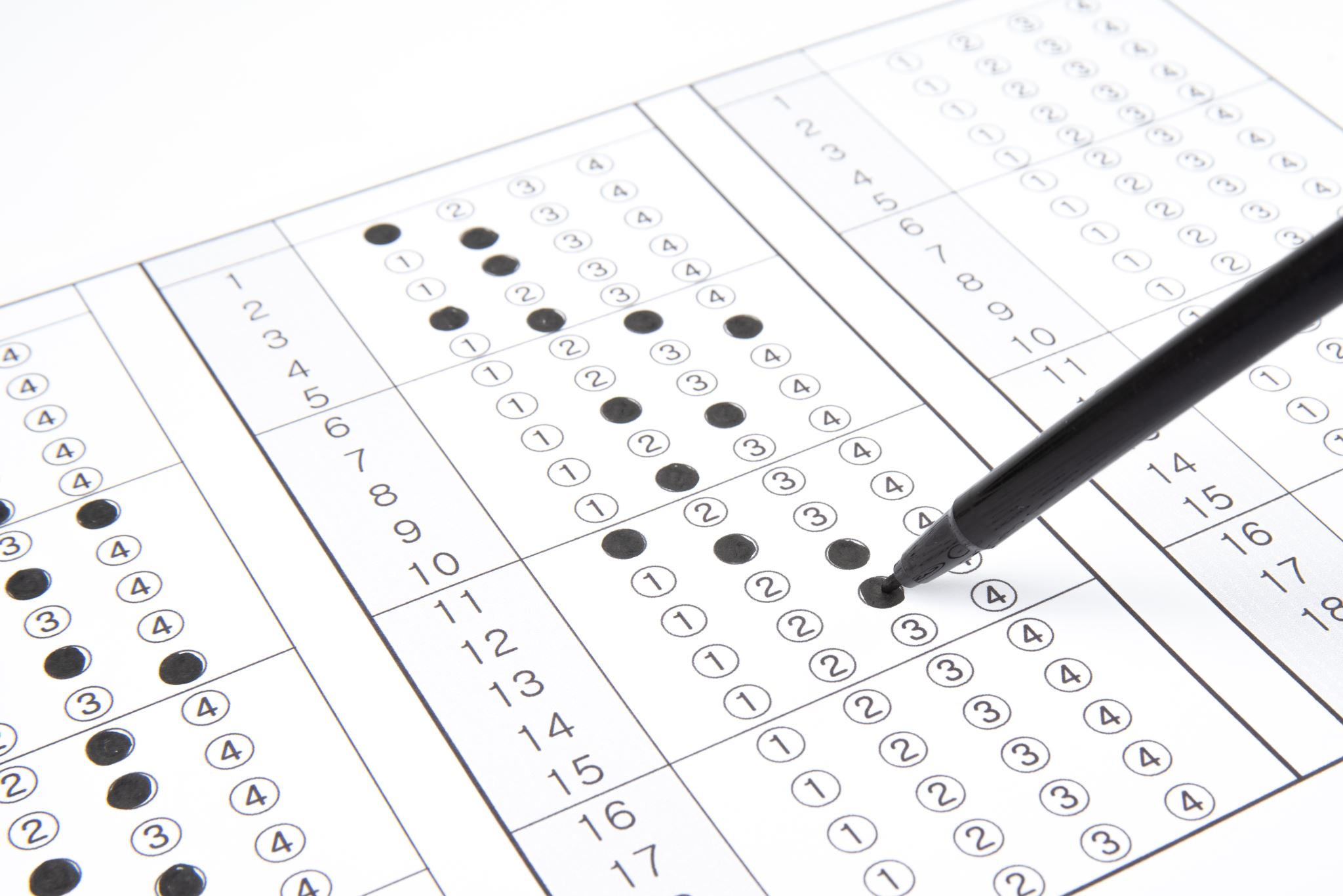 Have a go at the worksheet
Next week’s topic is:
Revision Week!
All done!